What is Microsoft PowerPoint?
What can do for you?
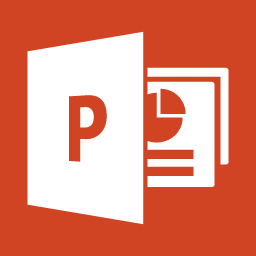 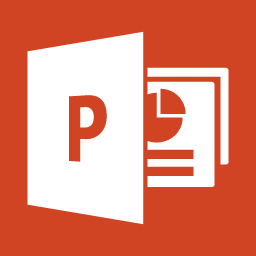 MS PowerPoint (PPT) is a powerful, and easy-to-use application 
that allows you to create professional-looking slide shows
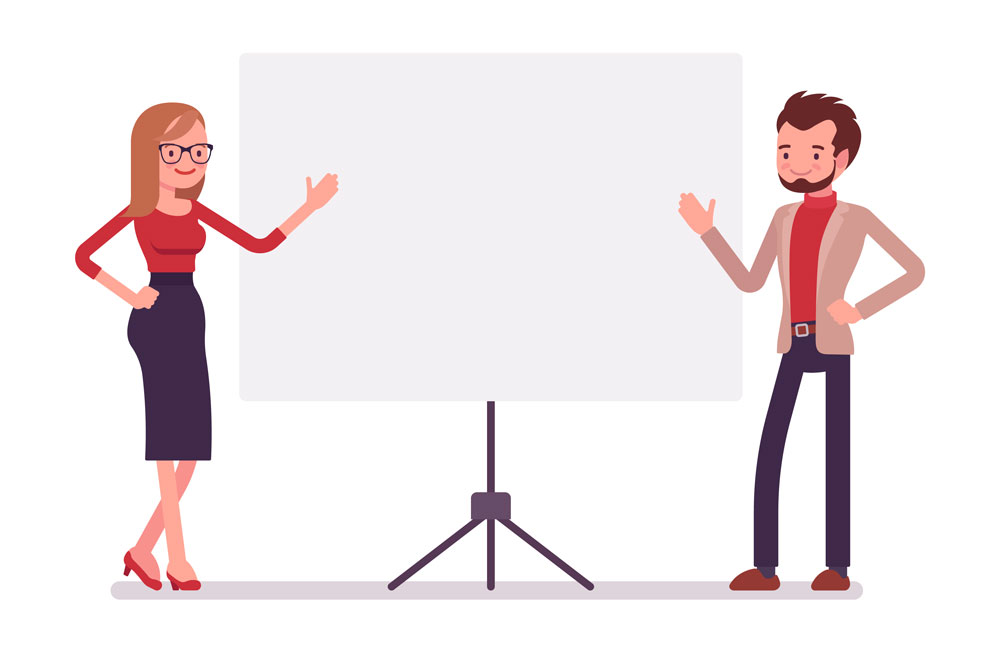 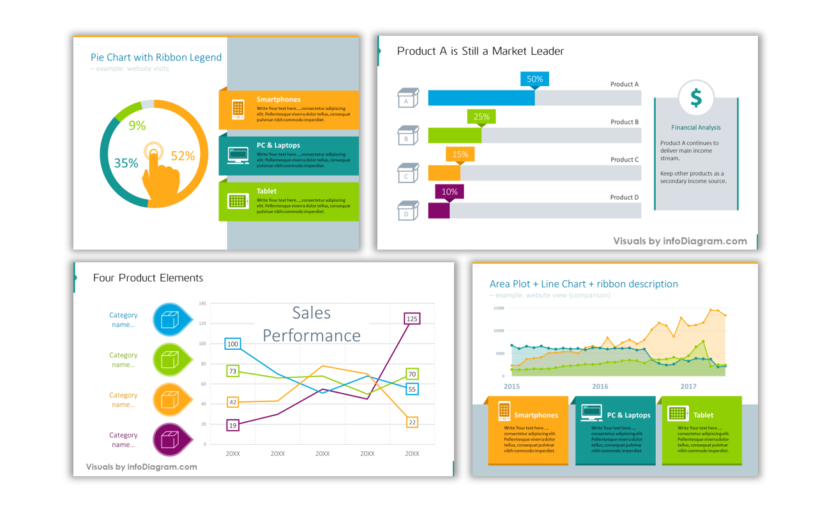 Using:pictures,
diagrams,
videos, 
and other audio-
visual elements
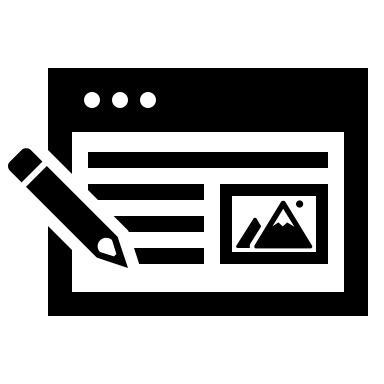 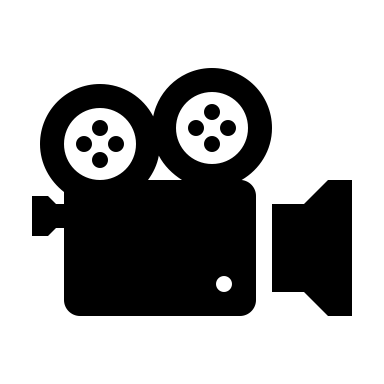 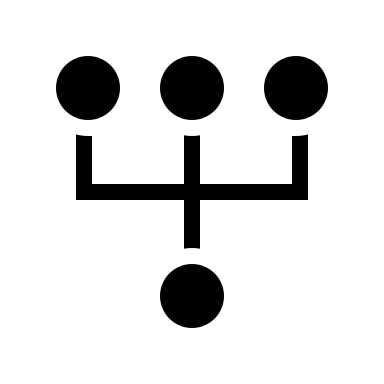 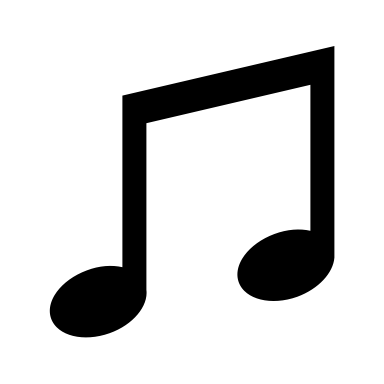 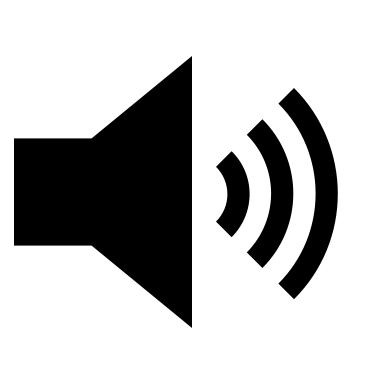 The application was released for the first time under Microsoft back in 1990
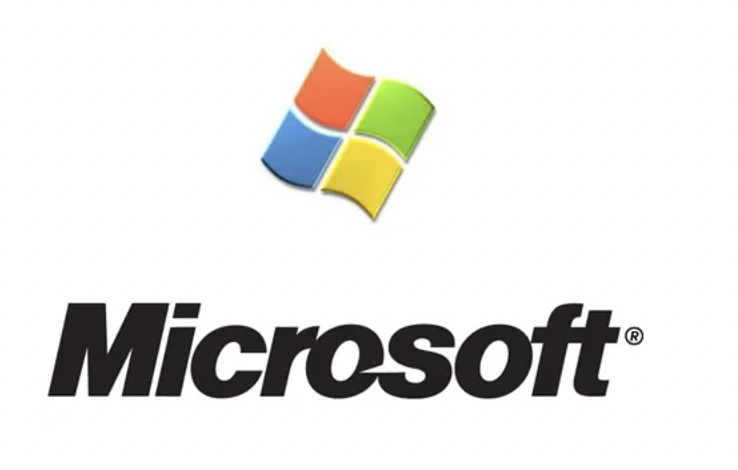 1990
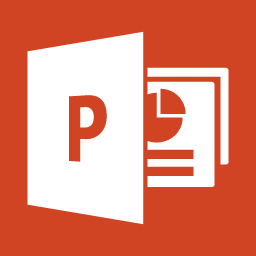 The most recent PowerPoint version was released under Microsoft 365
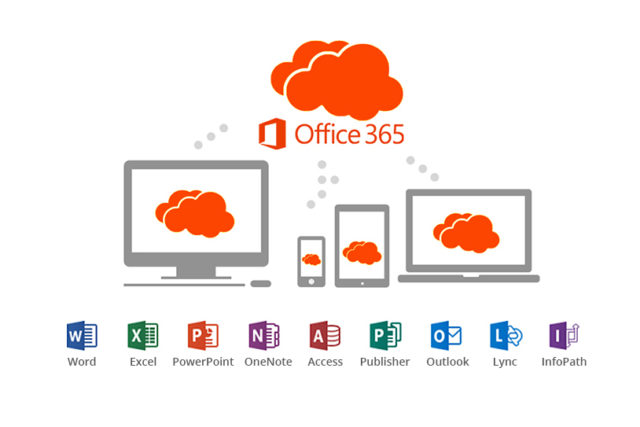 It is available for Windows, Mac and Mobile devices
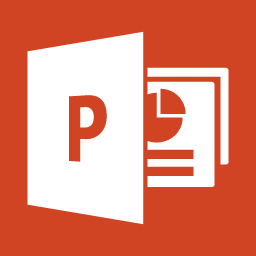